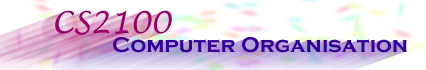 http://www.comp.nus.edu.sg/~cs2100/
Lecture #4a
Pointers and Functions
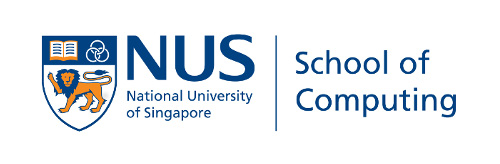 Lecture #2: Overview of C Programming
1 - 2
Questions?
Ask at https://app.sli.do/event/bRPtUxgykAQjjF5XBpLedo
OR
Scan and ask your questions here! (May be obscured in some slides)
Aaron Tan, NUS
Lecture #4: Pointers and Functions
3
Lecture #4: Pointers and Functions (1/2)
Pointers
1.1	Pointer Variable
1.2	Declaring a Pointer
1.3 	Assigning Value to a Pointer
1.4	Accessing Value Through Pointer
1.5	Example #1
1.6	Example #2
1.7	Tracing Pointers
1.8	Incrementing a Pointer
1.9	Common Mistake
1.10	Why Do We Use Pointers?
Aaron Tan, NUS
Lecture #4: Pointers and Functions
4
Lecture #4: Pointers and Functions (2/2)
Calling Functions
User-Defined Functions
Pass-by-Value and Scope Rule
4.1	Consequence of Pass-by-Value
Functions with Pointer Parameters
5.1	Function to Swap Two Variables
5.2	Examples
Aaron Tan, NUS
Lecture #4: Pointers and Functions
5
1. Pointers (1/3)
While C is a high-level programming language, it is usually considered to be at the lower end of the spectrum due to a few reasons, among which are:
It has pointers which allow direct manipulation of memory contents
It has a set of bit manipulation operators, allowing efficient bitwise operations 
In Lecture #2a slide 11, we say that a variable has
a name (identifier);
a data type; and
an address.
Aaron Tan, NUS
Lecture #4: Pointers and Functions
6
1. Pointers (2/3)
Name
Data type
A variable occupies some space in the computer memory, and hence it has an address.
The programmer usually does not need to know the address of the variable (she simply refers to the variable by its name), but the system keeps track of the variable’s address.
int a;
a = 123;
May only contain integer value
a
123
Where is variable a located in the memory?
Aaron Tan, NUS
Lecture #4: Pointers and Functions
7
1. Pointers (3/3)
You may refer to the address of a variable by using the address operator & (ampersand)
Address.c
int a = 123;
printf("a = %d\n", a);
printf("&a = %p\n", &a);
a = 123
&a = ffbff7dc
%p is used as the format specifier for addresses
Addresses are printed out in hexadecimal (base 16) format
The address of a variable varies from run to run, as the system allocates any free memory to the variable
Aaron Tan, NUS
Lecture #4: Pointers and Functions
8
1.1 Pointer Variable
A variable that contains the address of another variable is called a pointer variable, or simply, a pointer.
Example: a pointer variable a_ptr is shown as a blue box below. It contains the address of variable a.
Assuming that variable a is located at address ffbff7dc.
a
a_ptr
a
a_ptr
Variable a_ptr is said to be pointing to variable a. 
If the address of a is immaterial, we simply draw an arrow from the blue box to the variable it points to.
ffbff7dc
123
123
Aaron Tan, NUS
Lecture #4: Pointers and Functions
9
1.2 Declaring a Pointer
Syntax:
type *pointer_name;
pointer_name is the name (identifier) of the pointer
type is  the data type of the variable this pointer may point to
Example: The following statement declares a pointer variable a_ptr which may point to any int variable
Good practice to name a pointer with suffix _ptr or _p
int *a_ptr;
Aaron Tan, NUS
Lecture #4: Pointers and Functions
10
1.3 Assigning Value to a Pointer
Since a pointer contains an address, only an address may be assigned to a pointer
Example: Assigning address of a to a_ptr
int a = 123;
int *a_ptr; // declaring an int pointer

a_ptr = &a;
a
a_ptr
123
We may initialise a pointer during its declaration:
int a = 123;
int *a_ptr = &a; // initialising a_ptr
Aaron Tan, NUS
Lecture #4: Pointers and Functions
11
Visualization
int a = 123;
int *a_ptr;
a_ptr = &a;
address
name
value
…
…
…
ffbff7dc
a
123
…
…
…
…
ffbff7dc
ffbff7ff
a_ptr
1234567890
…
…
…
Aaron Tan, NUS
Lecture #4: Pointers and Functions
12
1.4 Accessing Variable Through Pointer
Once we make a_ptr points to a (as shown above), we can now access a directly as usual, or indirectly through a_ptr by using the indirection operator (also called dereferencing operator) *
a
a_ptr
printf("a = %d\n", *a_ptr);
123

printf("a = %d\n", a);

*a_ptr = 456;
a = 456;
Hence, *a_ptr is synonymous with a
Aaron Tan, NUS
Lecture #4: Pointers and Functions
13
1.5 Example #1
int i = 10, j = 20;
int *p; // p is a pointer to some int variable
12
12
i
j
p
10
20
p = &i; // p now stores the address of variable i


printf("value of i is %d\n", *p);
Now *p is equivalent to i
value of i is 10
// *p accesses the value of pointed/referred variable 
*p = *p + 2; // increment *p (which is i) by 2
	// same effect as: i = i + 2;
p = &j; // p now stores the address of variable j
Now *p is equivalent to j
*p = i;	// value of *p (which is j now) becomes 12
	// same effect as: j = i;
Important!
Important!
Aaron Tan, NUS
Lecture #4: Pointers and Functions
14
1.6 Example #2 (1/2)
Pointer.c
#include <stdio.h>

int main(void) {
	double a, *b;

	b = &a;
	*b = 12.34;
	printf("%f\n", a);

	return 0;
}
Can you draw the picture? 
What is the output?
b
a
12.340000
What is the output if the printf() statement is changed to the following?
printf("%f\n", *b);
12.340000
printf("%f\n", b);
Compile with warning
printf("%f\n", *a);
Error
Value in hexadecimal; varies from run to run.
What is the proper way to print a pointer? (Seldom need to do this.)
printf("%p\n", b);
ffbff6a0
Aaron Tan, NUS
Lecture #4: Pointers and Functions
15
1.6 Example #2 (2/2)
How do we interpret the declaration?
	double a, *b;
The above is equivalent to
	double a; // this is straight-forward: a is a double variable
	double *b;
We can read the second declaration as
*b is a double variable, so this implies that ...
b is a pointer to some double variable
The following are equivalent:
double a;
double *b;
b = &a;
double a;
double *b = &a;
double a;
double b = &a;
But this is not the same as above (and it is not legal):
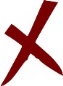 Aaron Tan, NUS
Lecture #4: Pointers and Functions
16
End of File